都立足立高等学校　定時制　入学後の予定経費
入学式までに必要となる経費
授業料（４年間合計）
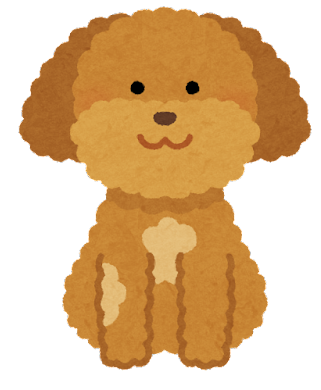 学校徴収金の徴収予定（４年間合計）
その他必要となる経費
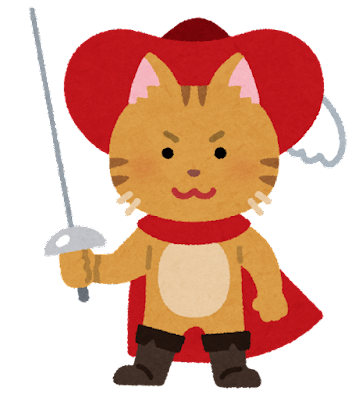 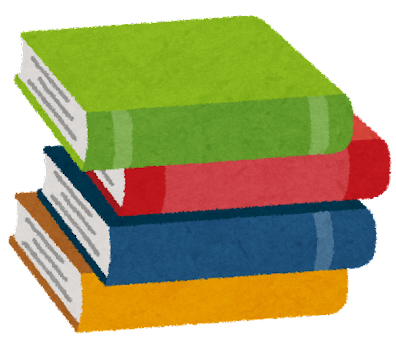 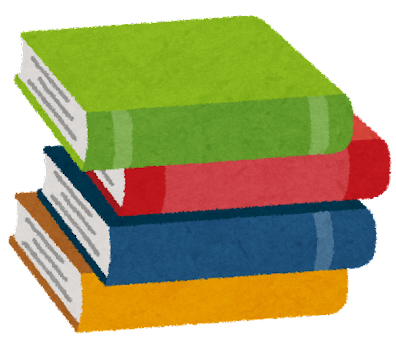